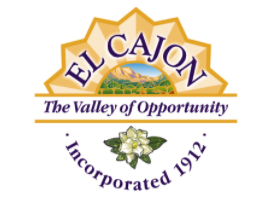 د ایل کاجون ښارد ولسوالیو بیرته ټاکلو معرفي کول
شینن کیلي، مشاور
د ملي دموګرافیک کارپوریشن
د 2021 جولای 14
د ولسوالیو بیرته ټاکلو پروسه
2
د 2021 جولای 14
موږ ولې دا بیاځل دومره ژر کوو؟
په هرو 10 کلونو کې فدرالي حکومت سرشمیرنه کوي او هر ښار باید خپلې ټاکنیزې ولسوالۍ تازه کړي ترڅو د نفوس وروستي ارقام پکې منعکس شي

د ایل کاجون ښار، د S اقدام له لارې، په 2016 کې د سترو ټاکنو څخه د ولسوالۍ ټاکنیز سیسټم ته لیږد ته رایه ورکړه.  د ولسوالۍ نقشې د 2010 نفوس شمیرنې په کارولو سره په 2017 کې جوړې شوې وې.  د 2018 کال لومړۍ ټاکنې وې چې د ښار شورا غړي پکې د ولسوالۍ له مخې ټاکل شوي و

آیا د ولسوالیو جوړښت په واقعیت کې دومره بدل شوی دی چې نوې نقشې ته اړتیا ده؟

د نفوس تازه ارقام ممکن وښئ چې اوسنۍ ولسوالۍ توازن نلري او د نوي کالیفورنیا مناسب نقشو قانون نوی معیار جوړ کړی دی چې باید په پام کې ونیول شي
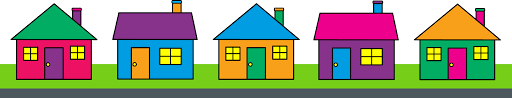 3
د 2021 جولای 14
د ولسوالیو بیرته ټاکلو مقررات او اهداف
1. فدرالي قوانین
3. د ولسوالیو بیرته ټاکلو نوردودیز اصول
2. د ښارونو لپاره د کالیفورنیا معیار
مختلف ټاکنو کلونو ته اوښتل شوي رایه ورکونکو کمول
د رایه ورکونکو انتخابونو درناوی کول/په دفتر کې دوام
د نفوس راتلونکې وده
د شته ولسوالیو هستې ساتل
1. له جغرافیه ای پلوه سره وصل
2. ناویشل شوې ګاونډونه او "اړوند ټولنې" (ټولنیز – اقتصادي جغرافیه ای ساحې چې باید یوځای وساتل شي)
3. په اسانۍ سره د پیژندل کیدو وړ پولې
4. متراکم (د خلکو یوې لیرې ډلې ته د رسیدو لپاره د خلکو بلې ډلې څخه نه تیریدل یا نه بای پاس کول)

منع دي:
"د کومې سیاسي ډلې په ګټه یا پروړاندې باید تبعیض ونشي."
مساوي نفوس
د فدرال  د رایه ورکولو حقونو قانون
د نژاد پرستۍ له مخې د پولو نه ټاکل
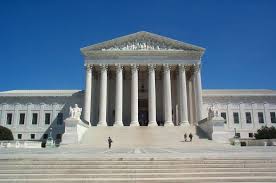 4
د 2021 جولای 14
د ګاونډ ټاکل
1 لومړۍ پوښتنه: ستاسې ګاونډ کوم دی؟
2مه پوښتنه: د دې جغرافیه پولې کومې دي؟

د ګاونډ ټاکلو یا تعریف کولو فزیکي بڼو مثالونه:
د ګاونډ د ویشلو طبیعي کرښې لکه لویه لاره یا ستر سړکونه، سیندونه، کانالونه او/یا غونډۍ
د پارکونو یا ښوونځیو شاوخوا ساحې
د ګاونډ نورې نښې

د عامه شهادت نه شتون په صورت کې، د پلان ریکارډ او نور ورته اسناد د دې حدود یا تعریف وړاندې کولی شي.
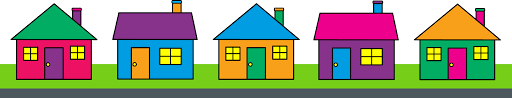 5
د 2021 جولای 14
د ګاونډ ورهاخوا:د اړوند ټولنو ټاکل یا تعریف کول
1 لومړۍ پوښتنه: څه شی ستاسې ټولنه تعریف کوي؟
جغرافیه ای ساحه، جمع
شریک مسایل یا مشخصات
شریکې ټولنیزې یا اقتصادي ګټې
د کاونټي پالیسیو د اغیزې لاندې
موږ ته "د خپلې ټولنې کیسه" وکړئ

2مه پوښتنه: آیا دا ټولنه به "د اغیزناک او مناسب استازیتوب موخو لپاره په یوه ولسوالۍ کې شامل کیدو" څخه ګټه پورته کړی شي یا برخه منه شي؟ 
یا به دا د څو استازو درلودو څخه ډیره ګټه پورته کړي؟
د اړوند ټولنو تعریف کې د سیاسي ګوندونو، صاحب منصبانو، یا سیاسي نوماندانو سره اړیکې ندي شامل.
6
د 2021 جولای 14
ممکن ګاونډ/ټولنې
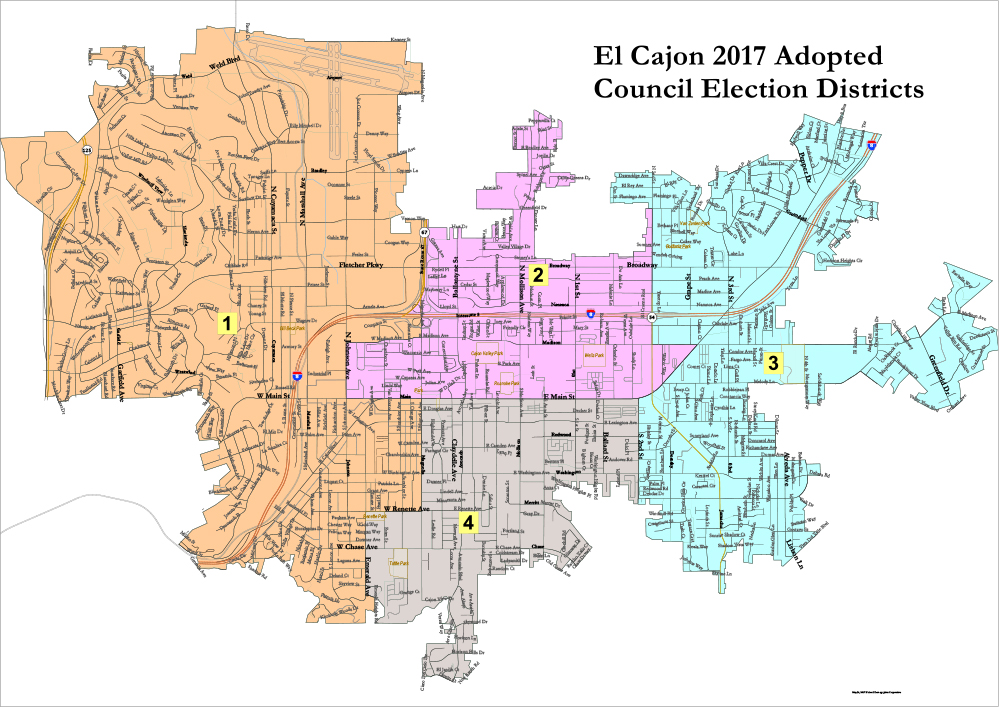 7
د 2021 جولای 14
د ګاونډ ورهاخوا: ټولنې
د کالیفورنیا د ټاکنو کوډ له مخې، "اړوند ټولنه" د ولسوالیو او د ښارونو او کاونټیانو د ولسوالیو بیرته ټاکلو چوکاټ کې خورا مشخص او ځانګړی تعریف لري:

یوه "اړوند ټولنه" هغه نفوس دی چې شریک ټولنیزې او اقتصادي ګټې لري چې د اغیزناک او مناسب استازولۍ موخو لپاره باید په یوه ولسوالۍ کې شامل کړی شي. 

اړوند ټولنو کې د سیاسي ډلو، صاحب منصبانو یا سیاسي نوماندانو سره اړیکې شامل ندي.
(تاکید ورباندې شوی)
8
د 2021 جولای 14
عامه اوریدا او بحث
ستاسې ګاونډ کوم دی او د دې پولې کومې دي؟

په ښار کې نورې کومې مهمې ساحې دي، او د هغوی پولې کومې دي؟

په ایل کاجون کې کومې مهمې اړوند ټولنې دي؟
	جغرافیه ای ساحه، جمع
شریک مسایل یا مشخصات
شریکې ټولنیزې یا اقتصادي ګټې
د کاونټي پالیسیو د اغیزې لاندې
نور د یووالي مشخصات
9
د 2021 جولای 14
راتلونکې مرحلې
د نورو معلوماتو لپاره د ایل کاجون ښار د ولسوالیو بیرته ټاکلو پاڼې ته لاسرسی ومومئ:
www.elcajon.gov/redistricting
نظرونه ورکړئ:
redistricting@elcajon.gov 

دوهمه عامه اوریدا (د سپتمبر 8)
د اړوند ټولنو په اړه نور بحث او اقدامات
د عامه نقشو وسایلو معرفي کول
10
د 2021 جولای 14